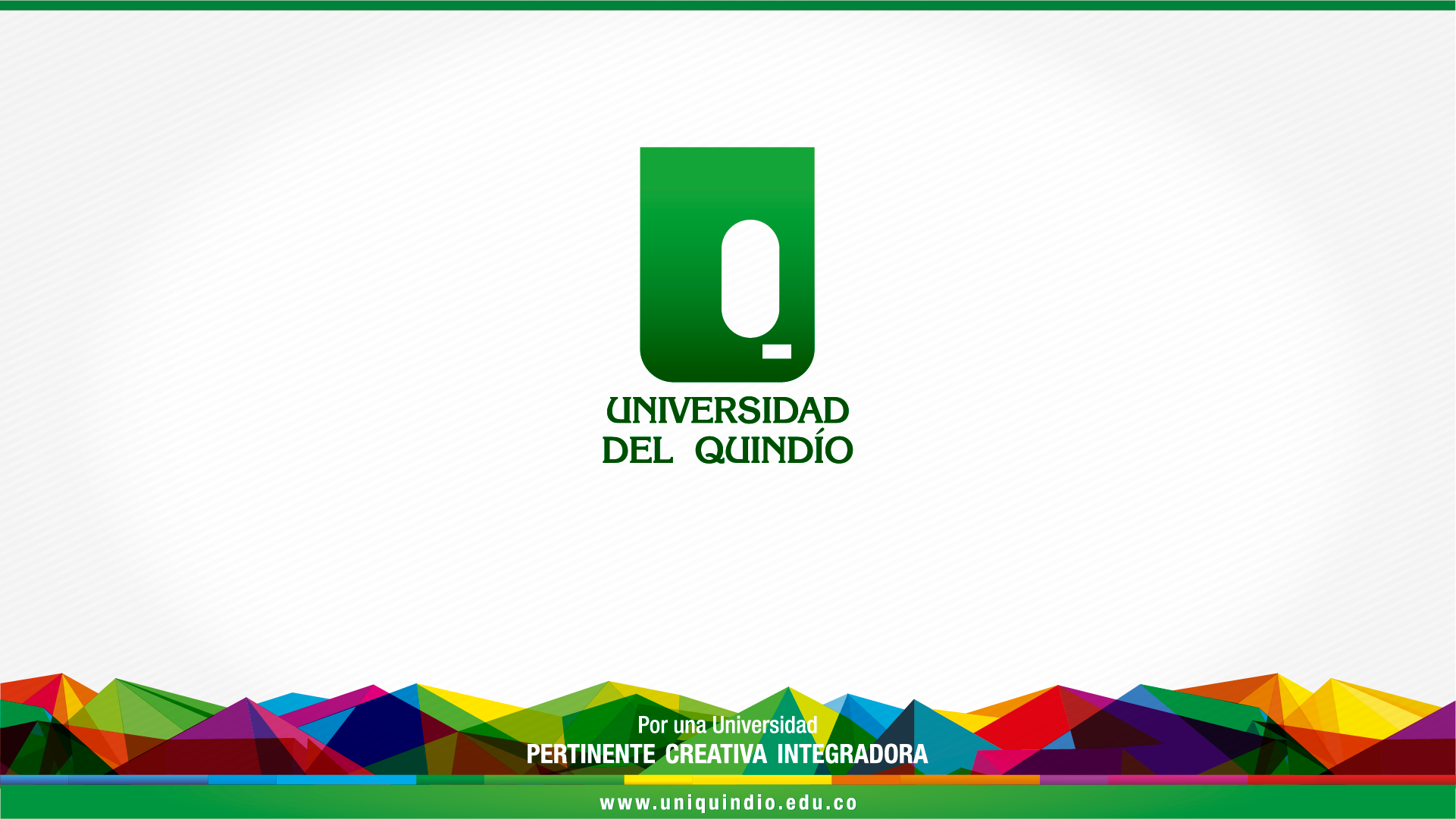 Controles preventivos y Correctivos, aspectos para mitigar riesgos
Victor Hugo Zea Robledo / Profesional Especializado
 – Proceso de Planeación y Desarrollo –
INTEGRANTE EQUIPO SIG ( Sistema Integrado de Gestión)
OBJETIVO
Socializar Experiencia Exitosa , mediante la utilización de una  metodología rigurosa y confiable para  la identificación, seguimiento y control de los riesgos, mediante la implementación de acciones preventivas y correctivas con el fin de mitigar los eventos que podrían afectar el cumplimiento de objetivos Estratégicos.
Equipo SIG ( Sistema Integrado de Gestión)
Compromiso Institucional, talento humano competente y responsable por sus productos y servicios .  ¡ Creer en lo nuestro !
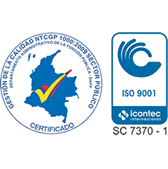 Riesgos y Oportunidades
¿ Que son los riesgos y las oportunidades para mi Institución ?  

¿ Los riesgos benefician o afectan a mi institución ? 

¿ Mecanismo de medición de los riesgos?

¿ Para qué identificar riesgos en mi institución? 

¿ Voy a identificar oportunidades o las voy a implementar ?
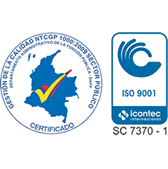 ¿ Qué son las faltas de control y cuales son los riesgos ?
Objetivos de la metodología
Evaluación de los riesgos parte fundamental del proceso de planeación Institucional
Evaluación y tratamiento de los riesgos – enfoque a las ACPM
Riesgos y Oportunidades – aspectos para la toma de decisión institucional
Reduce la probabilidad de resultados deficientes
Hace que la prevención sea un habito en la institución
El Riesgos es continuo, por lo tanto garantiza un mayor conocimiento de la institución y preparación para afrontar el cambio
Mentalidad de riesgos en las normas del Sistema de Gestión versión 2015
•Sección 4 – requiere que la organización determine el SG y sus procesos e incluya los riesgos y oportunidades 
•Sección 5 – requiere que los altos directivos aseguren que los riesgos y oportunidades que pueden afectar los objetivos del SG sean identificados y trabajados 
•Sección 6 – requiere que la organización determine y planee acciones para los riesgos y oportunidades que deben ser trabajados 
•Sección 7 – requiere que la organización determine y ofrezca los recursos necesarios para trabajar los riesgos y oportunidades 
•Sección 8 – requiere que la organización implemente y administre sus procesos operativos y las acciones para trabajar los riesgos y oportunidades 
•Sección 9 – requiere que la organización analice, evalúe y asegure la eficacia de las acciones realizadas para trabajar los riesgos y oportunidades 
•Sección 10 – requiere que la organización corrija, evite o reduzca los efectos no deseados, mejore el SGQ y actualice los riesgos y oportunidades determinados durante la planeación (output masters)
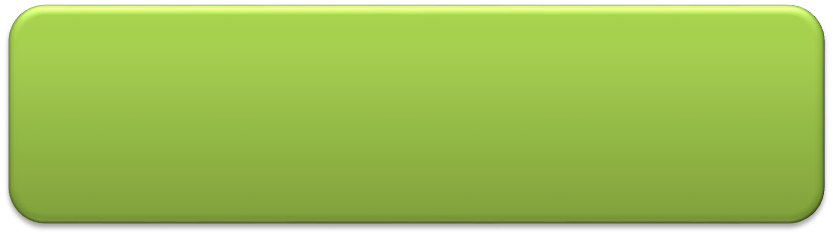 los riesgos en la ISO 9001:2015
1
Contexto: Identificar los riesgos que nos pueden afectar
Liderazgo: Compromiso de la alta Dirección para garantizar el cumplimiento de la identificación del contexto
2
Planificación: Se requiere que la institución emprenda acciones para identificar los Riesgos y Oportunidades
3
Operación : Se requiere que la institución implemente procesos para abordar los riesgos y  las oportunidades
4
Evaluación del desempeño : Se requiere que la organización monitorice, mida, analice y evalué los riesgos y las oportunidades
5
Mejora: Se requiere que la organización mejore por medio de la respuesta a los cambios en el riesgo.
6
los riesgos en la ISO 9001:2015
1
3
2
6
4
5
metodología
Cartilla  “Guía Administración del Riesgo” obedece a la armonización entre el Modelo Estándar de Control Interno (MECI) y la Norma Técnica de Calidad NTCGP1000:2009, se sugiere adoptar la metodología planteada por la Dirección de Control Interno y Racionalización de Trámites del Departamento Administrativo de la Función Pública, con el fin de facilitarle a las entidades el ejercicio de la administración del riesgo. Cabe anotar que el ICONTEC a través de la norma NTC-ISO 31000 actualizó la norma NTC5254 base para el documento original.
NORMATIVIDAD
Decreto 1599 de 2005
Por el cual se adopta el Modelo Estándar de Control Interno para el Estado colombiano y se presenta el anexo técnico del MECI 1000:2005. 1.3 Componentes de administración del riesgo.
Decreto 4485 de 2009
Por el cual se adopta la actualización de la NTCGP a su versión 2009. Numeral 4.1 Requisitos generales literal g) “establecer controles sobre los riesgos identificados y valorados que puedan afectar la satisfacción del cliente y el logro de los objetivos de la entidad; cuando un riesgo se materializa es necesario tomar acciones correctivas para evitar o disminuir la probabilidad de que vuelva a suceder”. Este decreto aclara la importancia de la Administración del riesgo en el Sistema de Gestión de la Calidad en las entidades. 5.6.2 Entradas a la revisión. Riesgos actualizados e identificados por la entidad, 7.5.1 C g) los riesgos de mayor probabilidad e impacto. 
Ley 1474 de 2011
Estatuto Anticorrupción. Artículo 73. “Plan Anticorrupción y de Atención al Ciudadano” que deben elaborar anualmente todas las entidades, incluyendo el mapa de riesgos de corrupción, las medidas concretas para mitigar esos riesgos, las estrategias anti trámites y los mecanismos para mejorar la atención al ciudadano.
MECI – Modelo Estándar de Control Interno
1
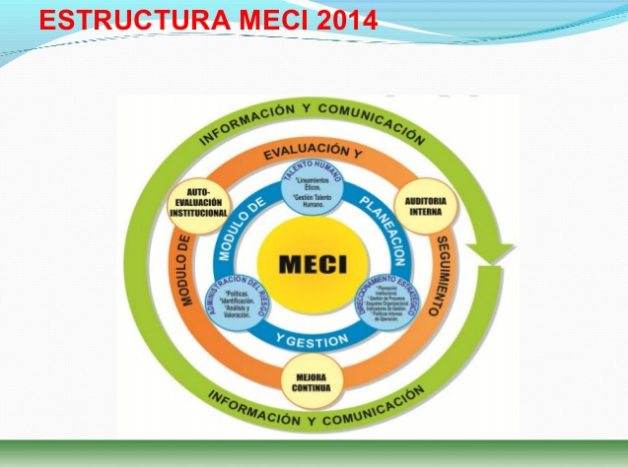 2
RIESGO
Es la exposición a la incertidumbre
Evento que pone en peligro la existencia de la entidad
Es la Probabilidad o Posibilidad de que un hecho o fenómeno afecte o impacte de manera significativa los objetivos a la empresa ( proceso, estratégicos o de calidad )
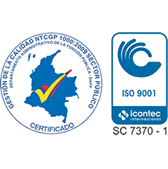 “Más de 76 definiciones en las normas técnicas de calidad”. XI Foro internacional de la calidad. Cartagena 2016.
RIESGO
“Más de 76 definiciones en las normas técnicas de calidad”. XI Foro internacional de la calidad. Cartagena.
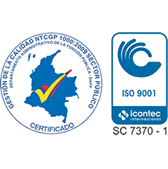 OPORTUNIDAD
Se denomina oportunidad a toda circunstancia en la cual existe la posibilidad de lograr algún tipo de mejora
Son aquellas situaciones positivas que se generan en el entorno y que una vez identificadas pueden ser aprovechadas
La oportunidad no siempre se relaciona directamente con el riesgo, pero siempre se relaciona con los objetivos, al considerar una situación puede ser posible identificar oportunidades para mejorar
Es necesario analizar las oportunidades y considerar cual o cuales se debería implementar, se debe de tomar en consideración tanto el impacto como la factibilidad
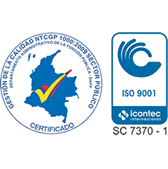 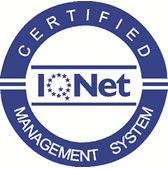 EJEMPLO DE RIESGOS
EJEMPLO DE OPORTUNIDADES
Los riesgos y las oportunidades frente a las metas de los planes estratégicos
Política de riesgos
Impacto sobre los objetivos de macroproceso,  estratégicos y/o Calidad
1 .Consolidar una oferta académica pertinente y de alta calidad, mediante el aseguramiento de los procesos académicos, de investigación y extensión, para garantizar la formación desde el ser, el saber y el hacer.

2. Posicionar la investigación y la innovación pertinente como referente institucional, a través de grupos y programas de investigación consolidados, fortaleciendo su impacto en la transformación de la sociedad desde lo humano, lo económico, lo industrial, lo ambiental, lo cultural y lo político.

3. Fortalecer los procesos de extensión para satisfacer las exigencias y necesidades del entorno, aportando a la solución de problemáticas del desarrollo social

4. Fortalecer la gestión universitaria y el mejoramiento continuo, a través de la innovación y la creatividad para alcanzar y sostener la acreditación institucional.

5. Asegurar un enfoque humano multidimensional en todos los procesos de bienestar, mediante su transversalización, para consolidar la formación integral y el mejoramiento del clima organizacional.

6. Generar impacto social mediante la participación activa de los egresados en la región y el país, para el mejoramiento de su posicionamiento en el entorno.

7. Articular los procesos académicos, de investigación, extensión y de cultura, mediante convenios y redes a nivel mundial, con el fin de visibilizar la Universidad en el entorno internacional.

8. Contribuir en la construcción de una sociedad sostenible y resiliente, educando para la paz en el posconflicto con sensibilidad estética y ambiental; así mismo con la cultura, la formación académica y científica para tener un papel protagónico e influyente en la sociedad.
Agentes Generadores
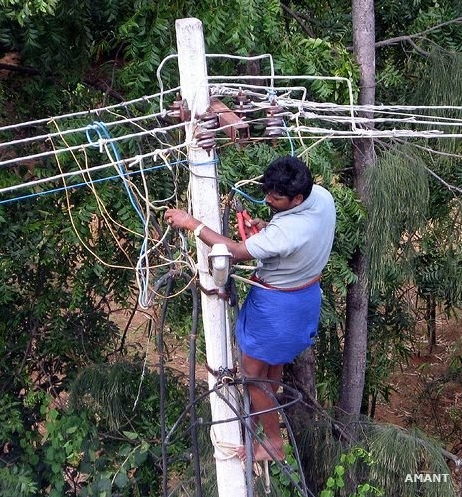 Personas 
Materiales 
Instalaciones 
Entorno 
Otros
Descripción del Riesgo
Causas + Riesgos + Efectos : Descripción
Debido a  desastres,  manejos inadecuados del acervo documental, alteración de condiciones medioambientales, presencia de polvo, ingreso de animales y plagas a las instalaciones del archivo , proliferación de agentes bióticos y Fallas técnicas en las herramientas tecnológicas para la administración de la información pueden ocurrir un riesgo de pérdidas o deterioro de los documentos, lo que conllevaría a la Pérdida de la memoria institucional, procesos disciplinarios internos e Investigaciones a cargo de los entes de control estatales, reprocesos , pérdidas económicas y 
enfermedades ocupacionales
Clases de Riesgos
Riesgo Estratégico: Se asocia con la forma en que se administra la Entidad. El manejo del riesgo estratégico se enfoca a asuntos globales relacionados con la misión y el cumplimiento de los objetivos estratégicos, la clara definición de políticas, diseño y conceptualización de la entidad por parte de la alta gerencia.

Riesgos de Imagen: Están relacionados con la percepción y la confianza por
parte de la ciudadanía hacia la institución.

Riesgos Operativos: Comprenden riesgos provenientes del funcionamiento y operatividad de los sistemas de información institucional, de la definición de los procesos, de la estructura de la entidad, de la articulación entre dependencias.
Clases de Riesgos
Riesgos Financieros: Se relacionan con el manejo de los recursos de la entidad
que incluyen: la ejecución presupuestal, la elaboración de los estados financieros,
los pagos, manejos de excedentes de tesorería y el manejo sobre los bienes.

Riesgos de Cumplimiento: Se asocian con la capacidad de la entidad para
cumplir con los requisitos legales, contractuales, de ética pública y en general
con su compromiso ante la comunidad.

Riesgos de Tecnología: Están relacionados con la capacidad tecnológica de la
Entidad para satisfacer sus necesidades actuales y futuras y el cumplimiento de
la misión.
Metodología
CONTEXTO ESTRATEGICO
Metodología de Administración del riesgo
1. Contexto Estratégico
Factores internos :  
Capacidad:
Directiva
Talento humano
Tecnológica
financiera
Factores internos y externos
Factores internos y externos
Factores externos :  
Económicos
Sociales 
Políticos 
Tecnológicos
Metodología de Administración del riesgo
2. Identificación del riesgo
¿ Qué puede suceder ?
¿ Cómo puede suceder ?
RIESGOS
RIESGOS
Metodología de Administración del riesgo
1
Metodología de Administración del riesgo
1
Metodología de Administración del riesgo
2. Análisis del riesgo
2
Metodología de Administración del riesgo
Metodología de Administración del riesgo
Tipo de Impacto
Metodología de Administración del riesgo
3
Metodología de Administración del riesgo
3
4
Metodología de identificación de oportunidades
Metodología de identificación de oportunidades
CALIFICACIÓN DE LA FACTIBILIDAD O IMPLEMENTACION
CALIFICACION DEL  IMPACTO
Metodología de identificación de oportunidades
Metodología de identificación de oportunidades
RIESGOS RESIDUALES
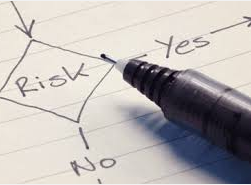 Metodología de Administración del riesgo
6. Implementar acciones (ACPM)
PLAN DE MEJORAMIENTO
Tratamiento del riesgo
Tratamiento del riesgo
Tratamiento del riesgo
Tratamiento del riesgo
Resultados de la Administración de riesgos y oportunidades en la Institución.
Riesgo de hurto: Transferir
Mejora
Resultados de la Administración de riesgos y oportunidades en la Institución.
Riesgo de hurto: Reducir
Correctiva
Resultados de la Administración de riesgos y oportunidades en la Institución.
Riesgo de hurto: Reducir
Correctiva
Resultados de la Administración de riesgos en la Institución.
Correctiva
Riesgo de Deterioro documental : Evitar
Adecuación de placa, piso inferior gestión documental.
Resultados de la Administración de riesgos en la Institución.
Preventiva
Riesgo de accidente : Evitar
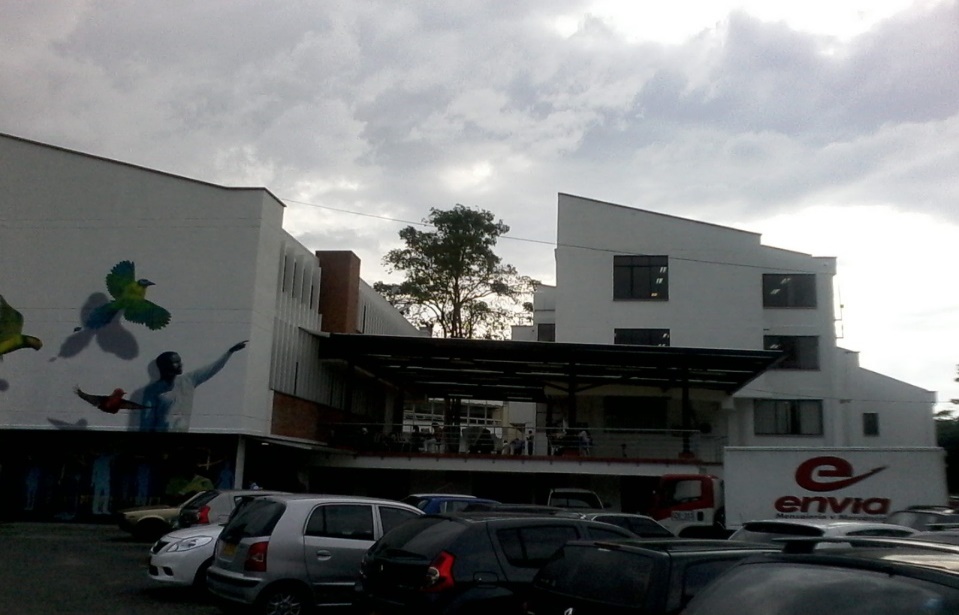 Resultados de la Administración de riesgos en la Institución.
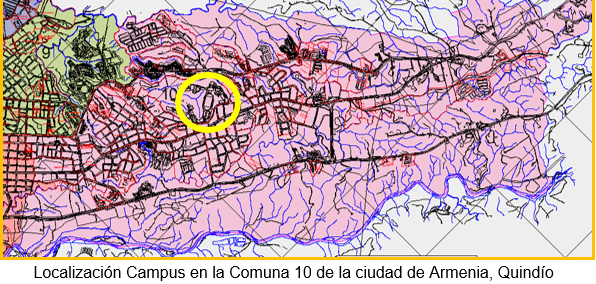 Resultados de la implementación de oportunidades en la Institución.
Riesgo Químico: Derrames
Construcción centro de acopio
Disposición Final
Rotulación
Almacenamiento
Resultados de la implementación de oportunidades en la Institución.
Resultados de la implementación de oportunidades en la Institución.
Considerando una situación puede ser posible identificar oportunidades
Conclusiones
- Al considerar los riesgos a lo largo de todo el sistema de gestión, aumentamos la posibilidad de alcanzar los objetivos establecidos.
En las normas de sistemas de gestión, versión 2015, la mentalidad de riesgos debe ser considerada desde los primeros momentos, a lo largo de todo el sistema, volviendo las acciones preventivas inherentes a las actividades de planeación, operación, análisis y evaluación. 
Los riesgos se distribuyen en todos los niveles de los sistemas de gestión de las organizaciones, desde la planeación estratégica hasta la mejora del desempeño de la organización.
La revisión por la dirección debe considerar la eficacia de las acciones tomadas para tratar riesgos y las oportunidades.
Aunque los riesgos y oportunidades tienen que determinarse y tratarse, no hay ningún proceso documentado de la gestión de riesgos.
MUCHAS GRACIAS